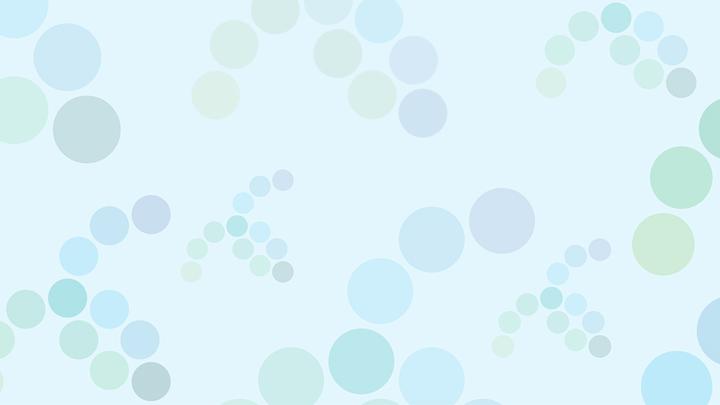 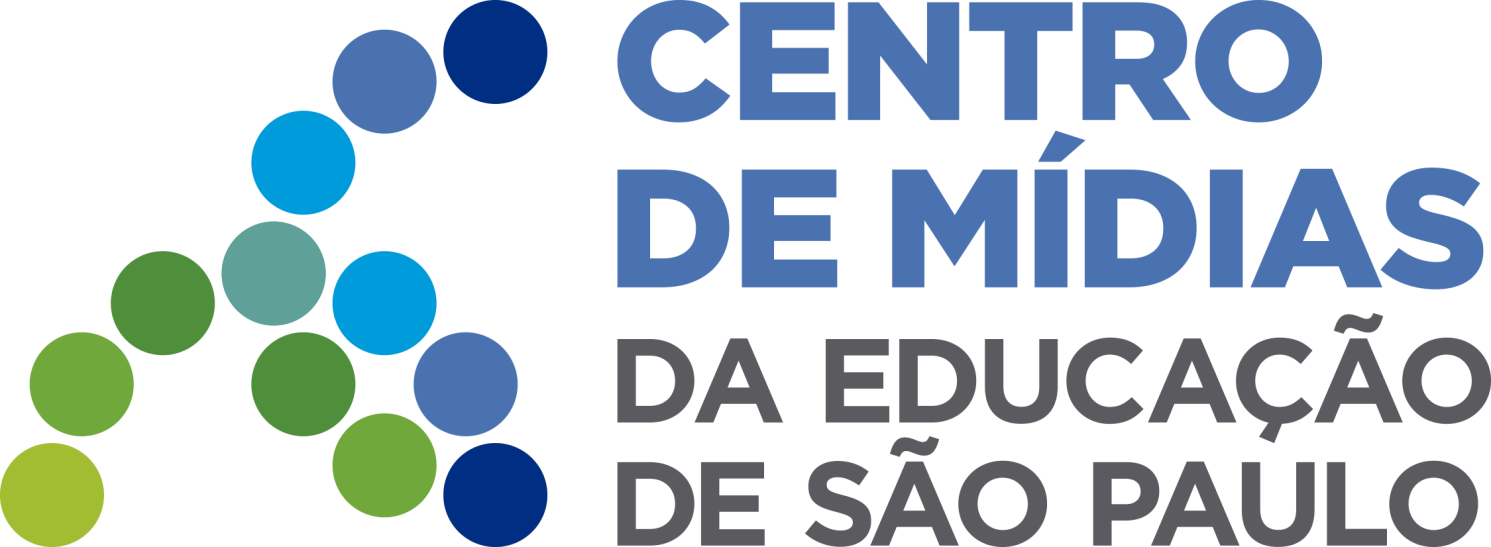 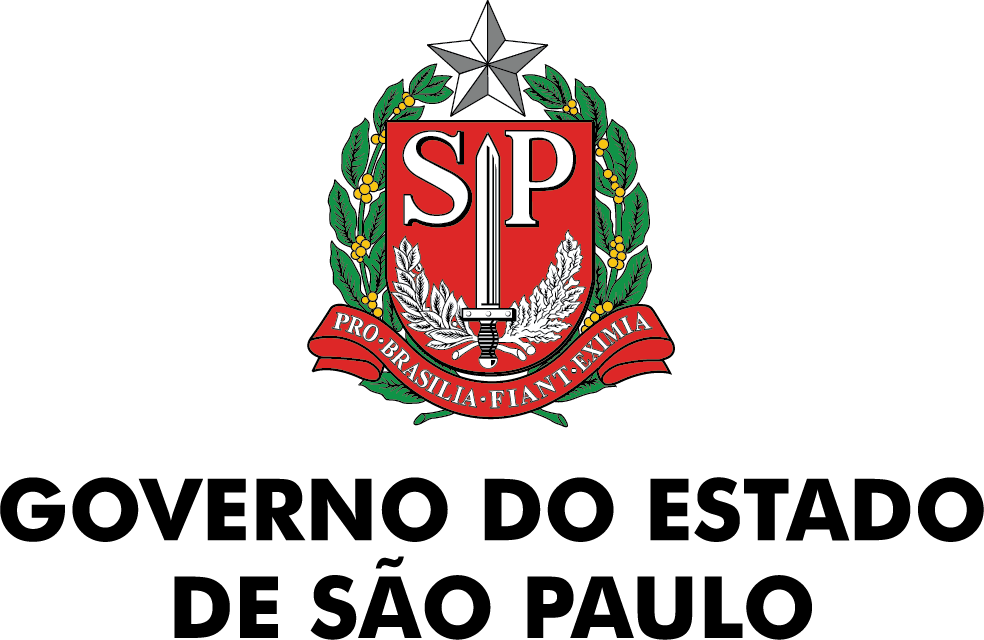 [Speaker Notes: Vinheta]
1º ENCONTRO DE PRÁTICAS PEDAGÓGICAS INSPIRADORAS
E.E.I Profº Ayres de Moura

Diretor: Daniel Gelini Quaresma
COE: Cirlei Aparecida Gomes
CGPG: Élida Maria Ferraz
CGPAC Humanas: Gabriel Vicente
GPPAC Linguagens: Beatriz Bongiovani
CGPAC Exatas: Cláudia Alessandra
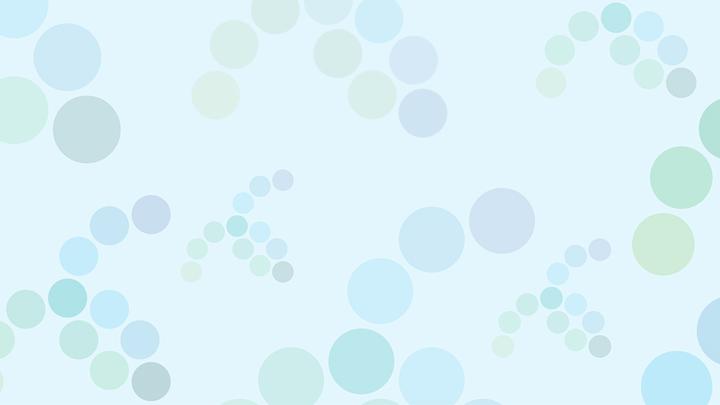 1º ENCONTRO DE PRÁTICAS PEDAGÓGICAS INSPIRADORAS
Projeto Diversidade
Promovendo espaços de reflexão sobre a identidade brasileira
[Speaker Notes: Apresentação do tópico]
1º ENCONTRO DE PRÁTICAS PEDAGÓGICAS INSPIRADORAS
Justificativa: 
Aplicação das leis 10.639/2003 e 11.645/2008.
Necessidade de trabalhar o socioemocional dos estudantes através da ampliação da diversidade cultural e conhecimento da miscigenação característica do povo brasileiro.
libras
1º ENCONTRO DE PRÁTICAS PEDAGÓGICAS INSPIRADORAS
Objetivos: 
Promover, dentro do ambiente escolar, momentos de reflexão acerca da identidade brasileira;
Exercitar o socioemocional dos estudantes sobre temas como respeito, tolerância e diversidade;
Ampliar a noção histórica e o repertório cultural dos 
   estudantes a partir de produções artísticas sobre as culturas 
   afro-brasileiras e indígenas.
libras
1º ENCONTRO DE PRÁTICAS PEDAGÓGICAS INSPIRADORAS
Competências: 
Ciências humanas:
4. Identificar interpretações que expressam visões de diferentes sujeitos, culturas e povos com relação a um mesmo contexto histórico, e posicionar-se criticamente com base em princípios éticos, democráticos, inclusivos, sustentáveis e solidários.
8. Compreender a história e a cultura africana, afro-brasileira, imigrante e indígena, bem como suas contribuições para o desenvolvimento social, cultural, econômico, científico, tecnológico e político e tratar com equidade as diferentes culturas.
Linguagens:
1. Compreender as linguagens como construção humana, histórica, social e cultural, de natureza dinâmica, reconhecendo-as e valorizando-as como formas de significação da realidade e expressão de subjetividades e identidades sociais e culturais. 
4. Utilizar diferentes linguagens para defender pontos de vista que respeitem o outro e promovam os direitos humanos, a consciência socioambiental e o consumo responsável em âmbito local, regional e global, atuando criticamente frente a questões do mundo contemporâneo.
libras
1º ENCONTRO DE PRÁTICAS PEDAGÓGICAS INSPIRADORAS
Habilidades: 
Ciências Humanas:
EF06HI08B – Identificar a partir de documentos visuais e escritos as principais características das sociedades indígenas da América, em especial seus aspectos tecnológicos, culturais e sociais.
EF07HI20 – Relacionar o racismo da contemporaneidade ao processo de escravização das populações africanas e afrodescendentes no período colonial.
EF08GE20B – Analisar as desigualdades sociais e econômicas de países e grupos de países da América e da África, relacionar com as pressões sobre a natureza e a apropriação de suas riquezas.
EF09HI21 – Identificar e relacionar as demandas indígenas e quilombolas como forma de contestação ao modelo desenvolvimentista da ditadura.
libras
1º ENCONTRO DE PRÁTICAS PEDAGÓGICAS INSPIRADORAS
Habilidades: 
Linguagens:
EF69LP55 - Reconhecer as variedades da língua falada, o conceito de norma-padrão e o de preconceito linguístico.
EF69AR34: Analisar e valorizar o patrimônio cultural, material e imaterial, de culturas diversas, em especial a brasileira, incluindo suas matrizes indígenas, africanas e europeias, de diferentes épocas, e favorecendo a construção de vocabulário e repertório relativos às diferentes linguagens artísticas.
EF06EF15: Planejar e utilizar estratégias básicas das lutas do Brasil, respeitando o colega como oponente.
libras
1º ENCONTRO DE PRÁTICAS PEDAGÓGICAS INSPIRADORAS
Metodologias Ativas: 
Cultura Maker;
Gamificação;
Aprendizado por problemas;
Estudo de casos;
Sala de aula invertida;
Seminários e discussões;
Pesquisas de campo;
Storytelling.
libras
1º ENCONTRO DE PRÁTICAS PEDAGÓGICAS INSPIRADORAS
Desenvolvimento das atividades:
- Oficina de Samba Rock;
- Oficina de Capoeira;
- Oficina de Luta Marajoara;
- Oficina de tranças e adereços;
- Criação de jogos de tabuleiro temáticos;
- Espaço para jogos como Mancala e Amarelinha africana;
- Apresentação de um telejornal temático;
- Contação de histórias e lendas folclóricas;
- Confecção de carrancas;
- Confecção de livros de receitas;
- Confecção de dicionários indígenas;
- Confecção de bonecas Abayomis;
- Criação de mapas e gráficos étnicos;
- Grafismos afro;
- Contextualização de festividades populares brasileiras;
- Roda de conversa sobre religiões afro-brasileira.
libras
1º ENCONTRO DE PRÁTICAS PEDAGÓGICAS INSPIRADORAS
Evidências:
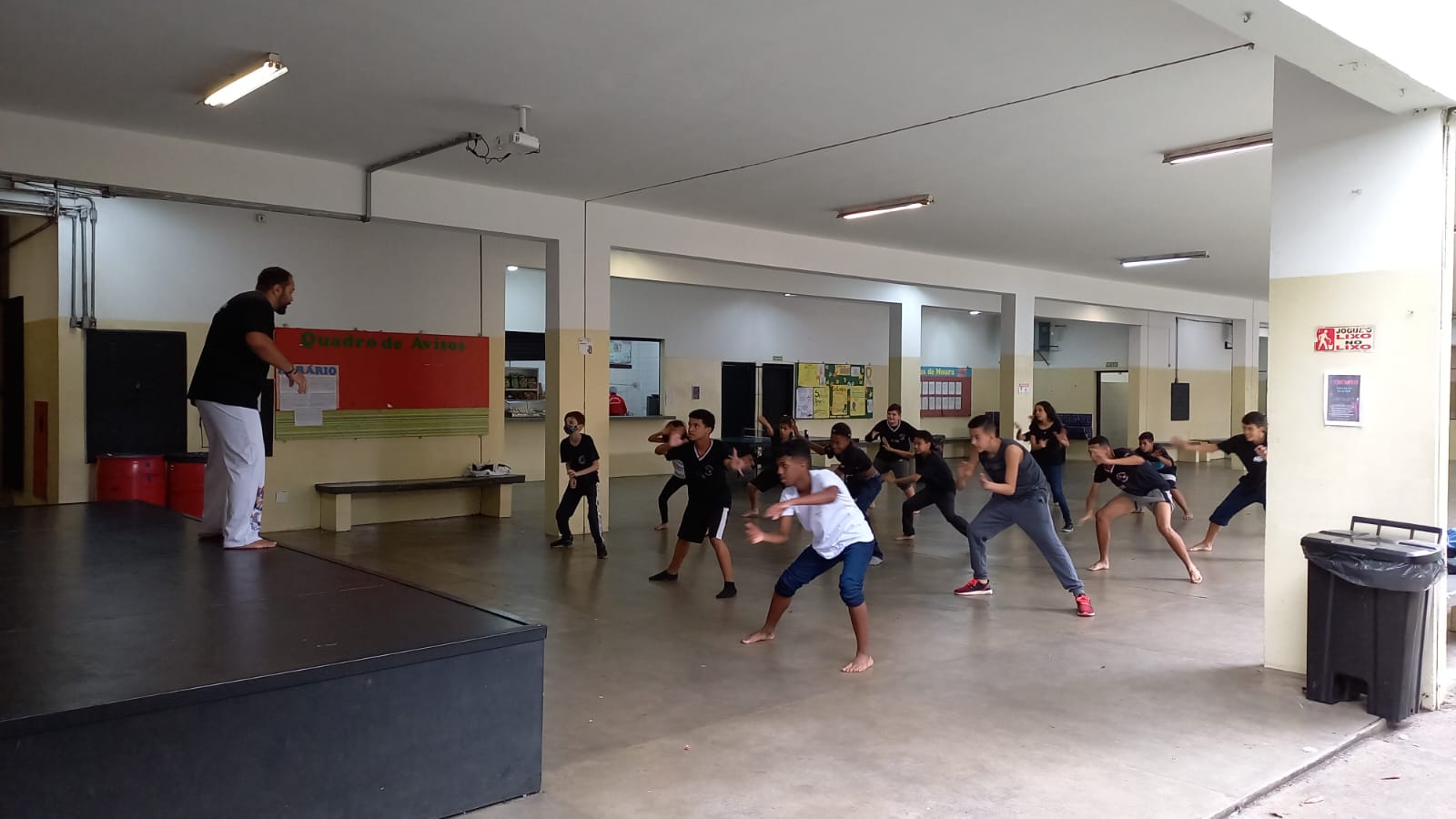 libras
Oficina de capoeira
1º ENCONTRO DE PRÁTICAS PEDAGÓGICAS INSPIRADORAS
Evidências:
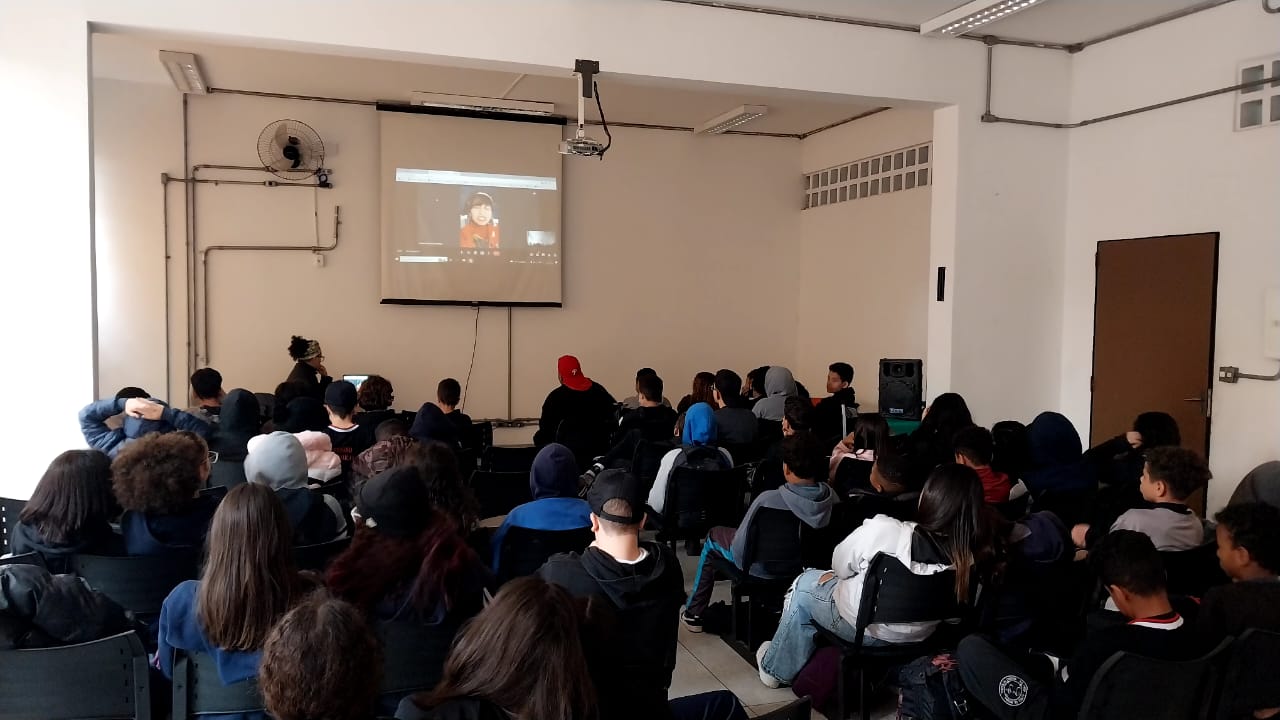 libras
Palestra com MC Anarandá da população Guarani Kaiowa do Mato Grosso do Sul.
1º ENCONTRO DE PRÁTICAS PEDAGÓGICAS INSPIRADORAS
Evidências:
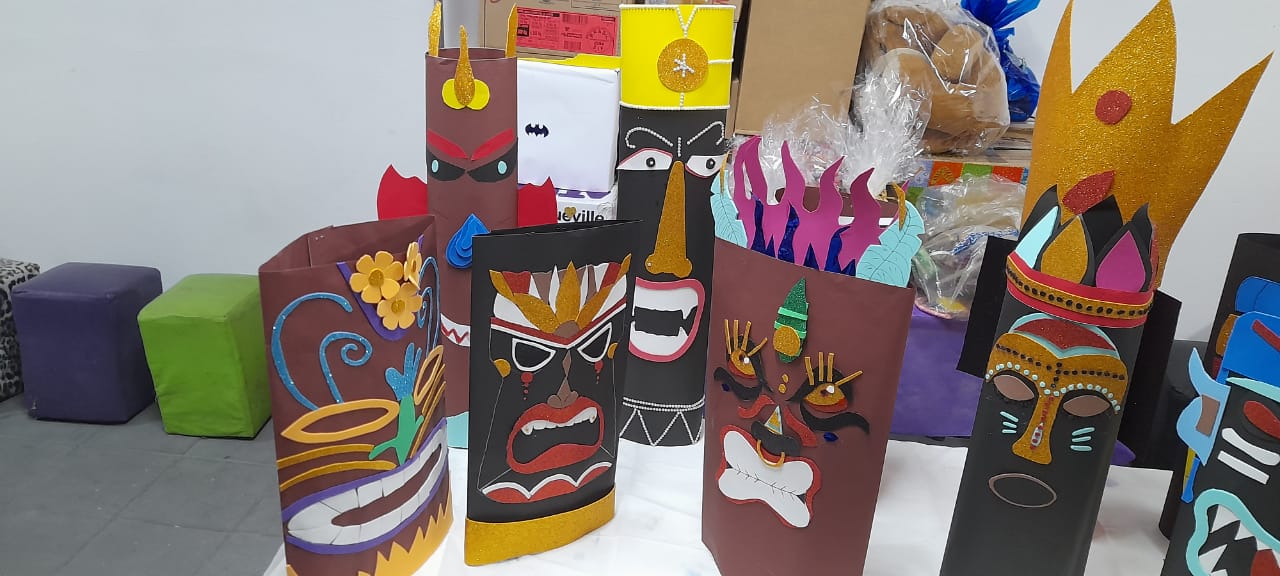 libras
Confecção de Carrancas
1º ENCONTRO DE PRÁTICAS PEDAGÓGICAS INSPIRADORAS
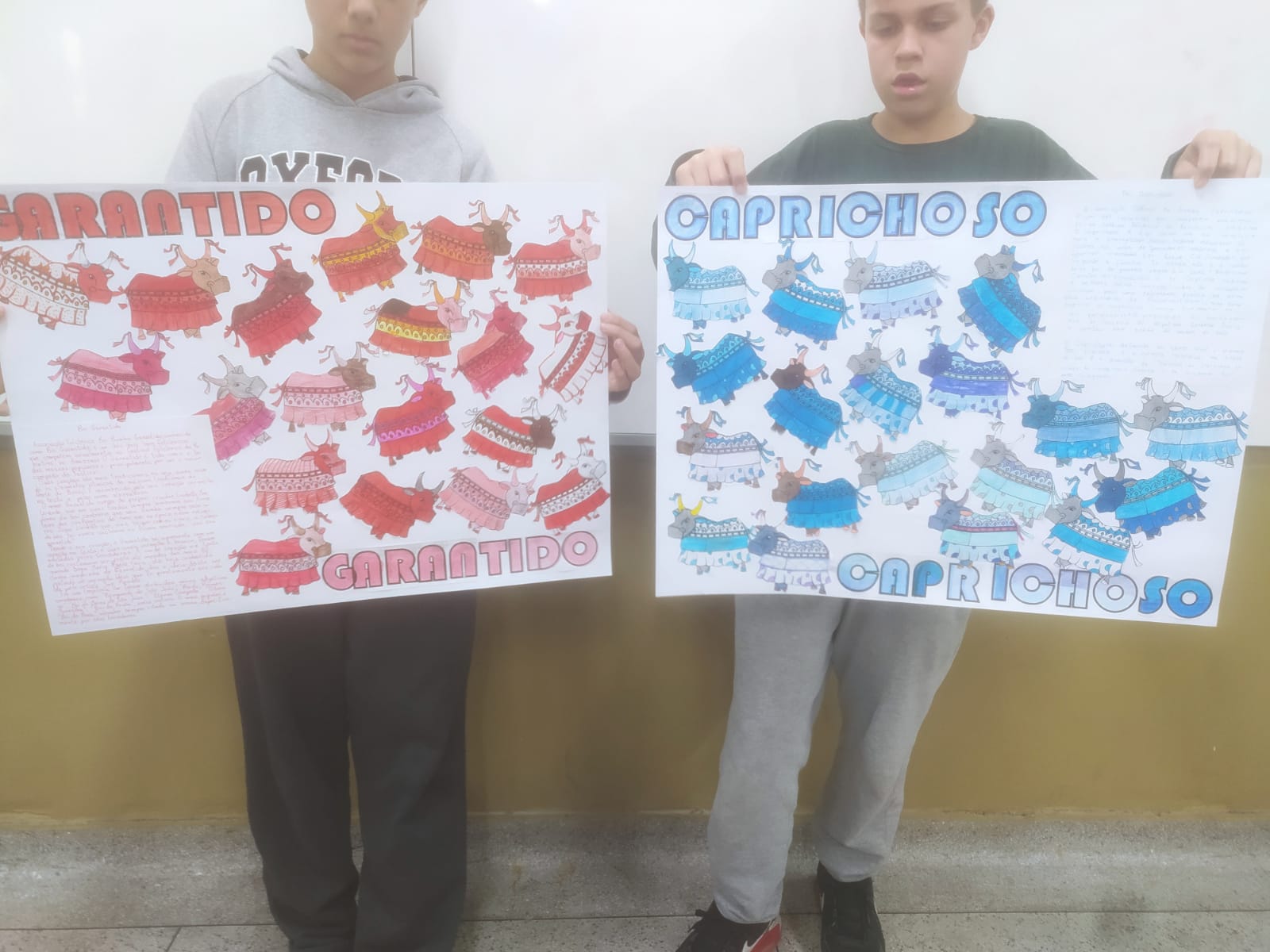 Evidências:
Festas populares: 
Festival Folclórico 
de Parintins
libras
1º ENCONTRO DE PRÁTICAS PEDAGÓGICAS INSPIRADORAS
Evidências:
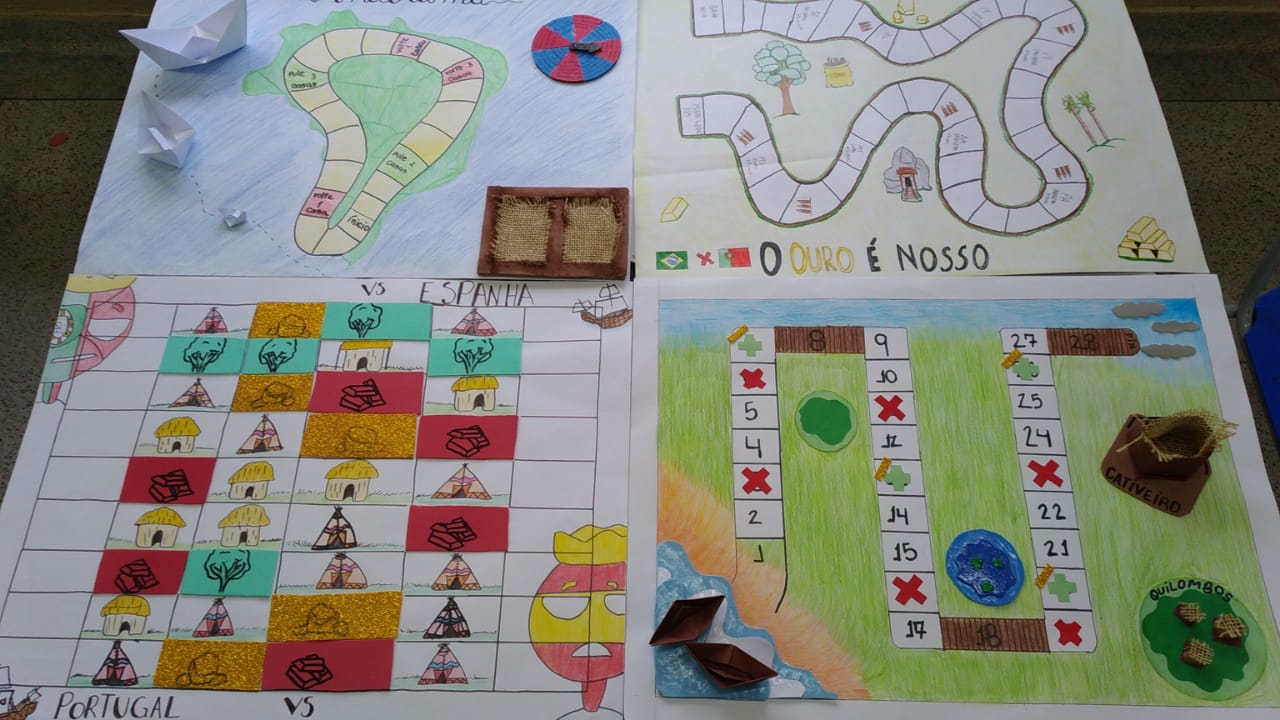 libras
Jogos de tabuleiro
1º ENCONTRO DE PRÁTICAS PEDAGÓGICAS INSPIRADORAS
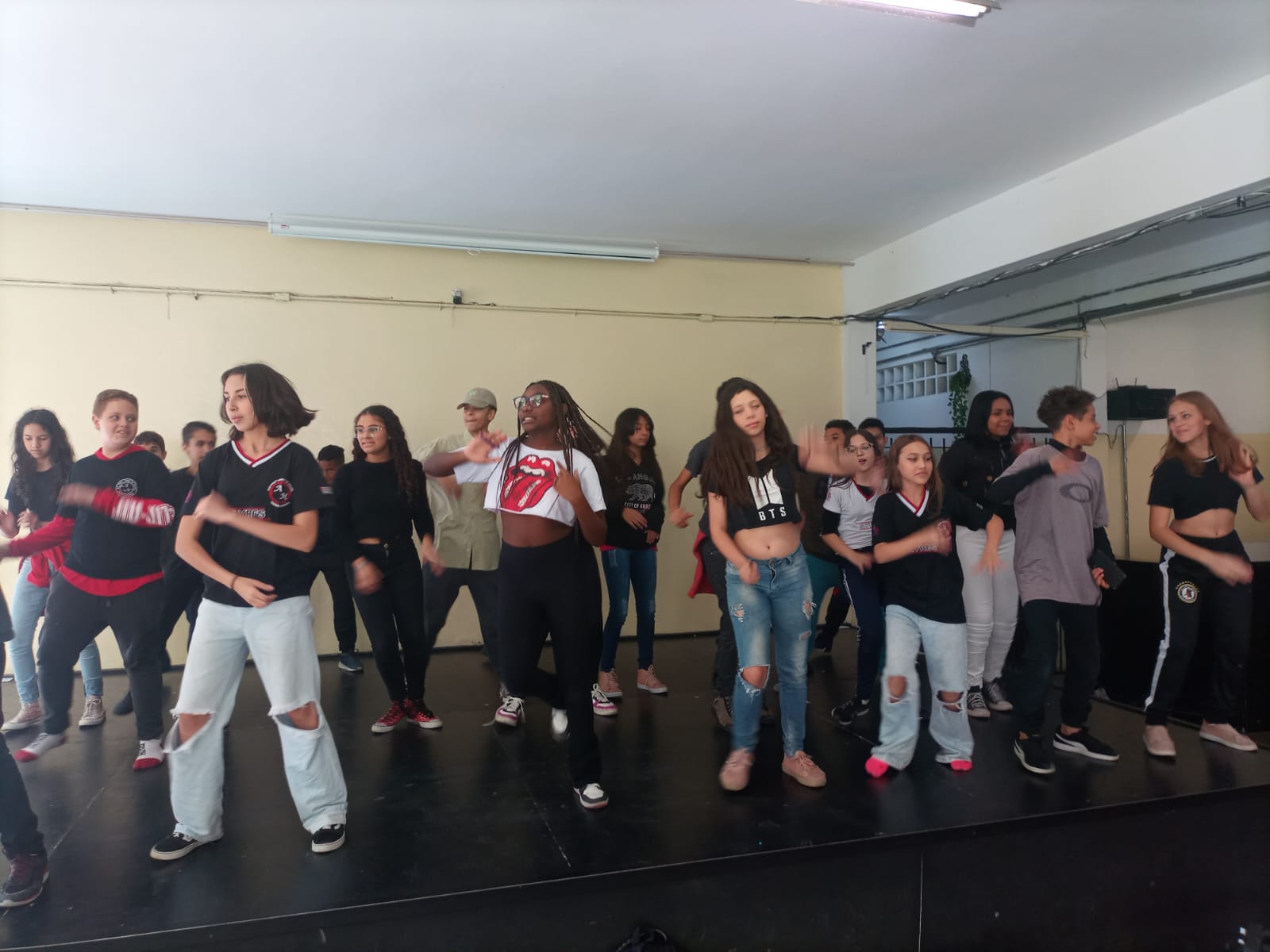 Oficina de 
Samba Rock
Evidências:
libras
1º ENCONTRO DE PRÁTICAS PEDAGÓGICAS INSPIRADORAS
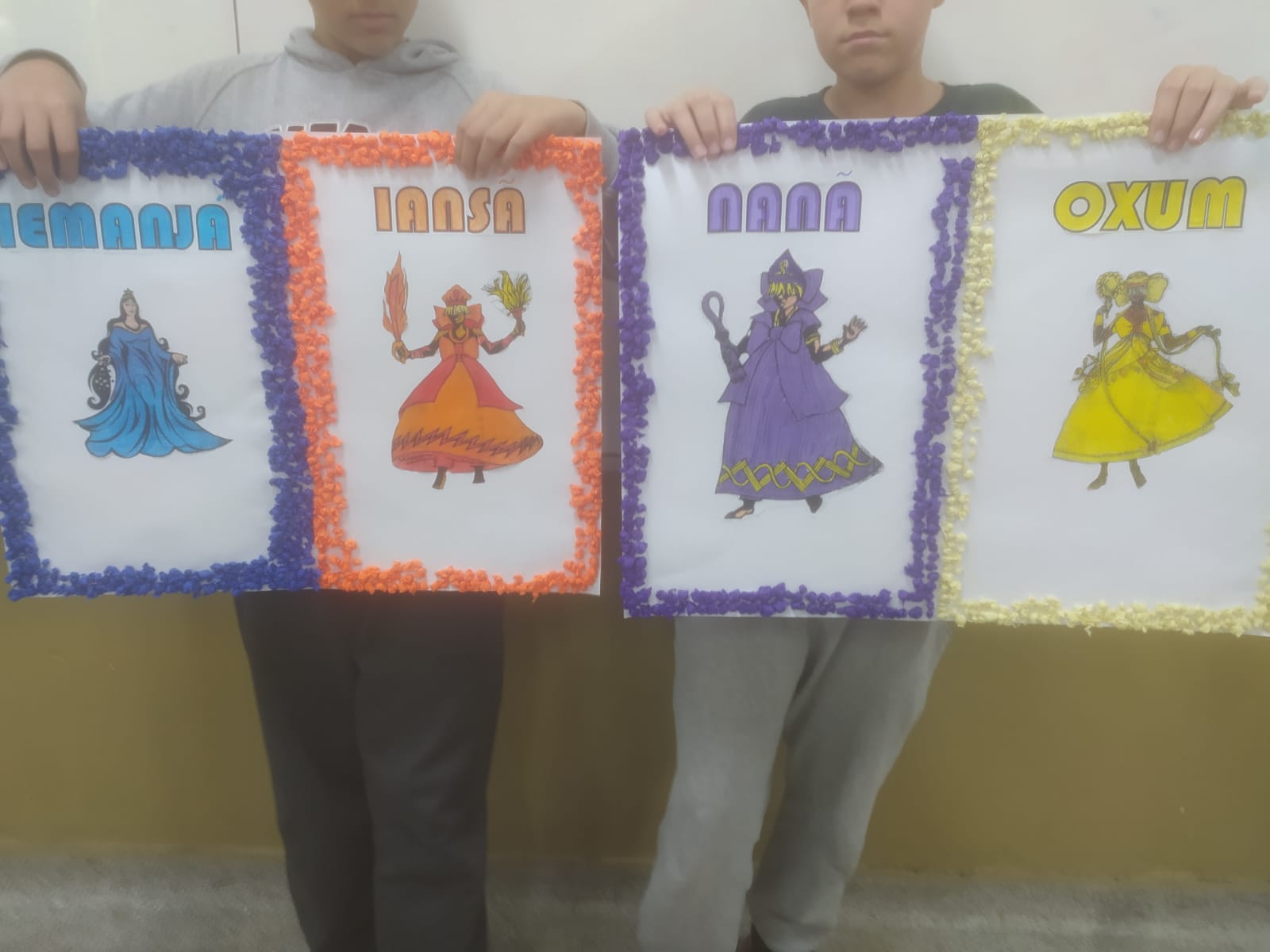 Evidências:
Religiões 
afro-brasileiras
libras
1º ENCONTRO DE PRÁTICAS PEDAGÓGICAS INSPIRADORAS
Evidências:
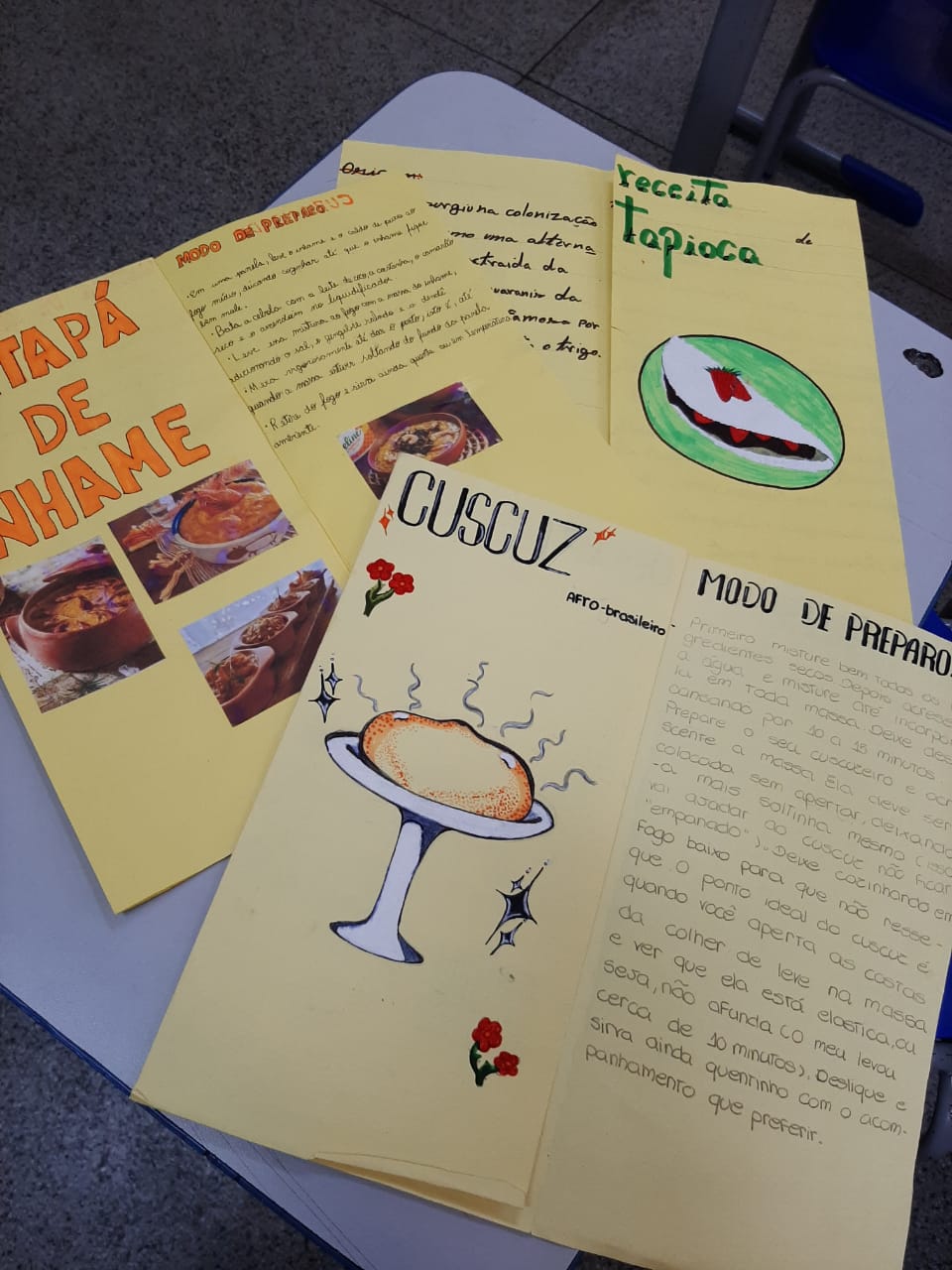 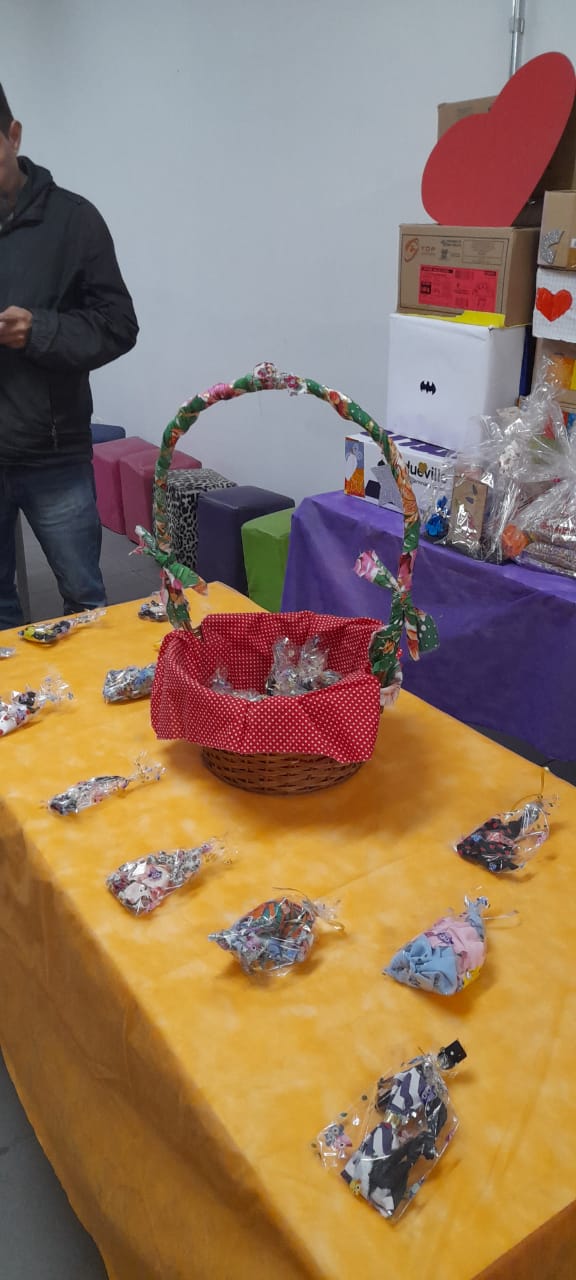 libras
Bonecas Abayomi
Culinária
1º ENCONTRO DE PRÁTICAS PEDAGÓGICAS INSPIRADORAS
Evidências:
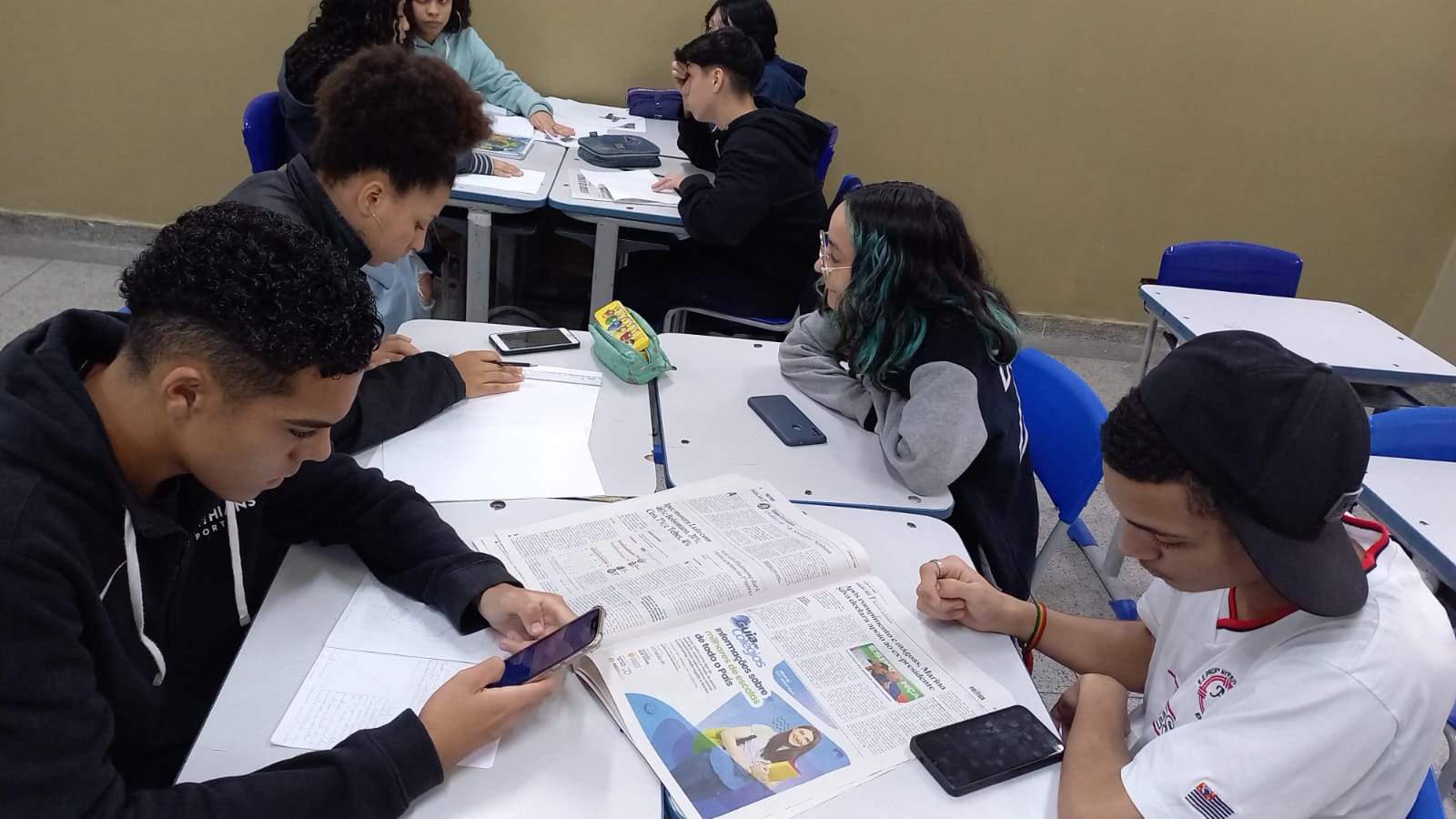 libras
Confecção de Jornais
1º ENCONTRO DE PRÁTICAS PEDAGÓGICAS INSPIRADORAS
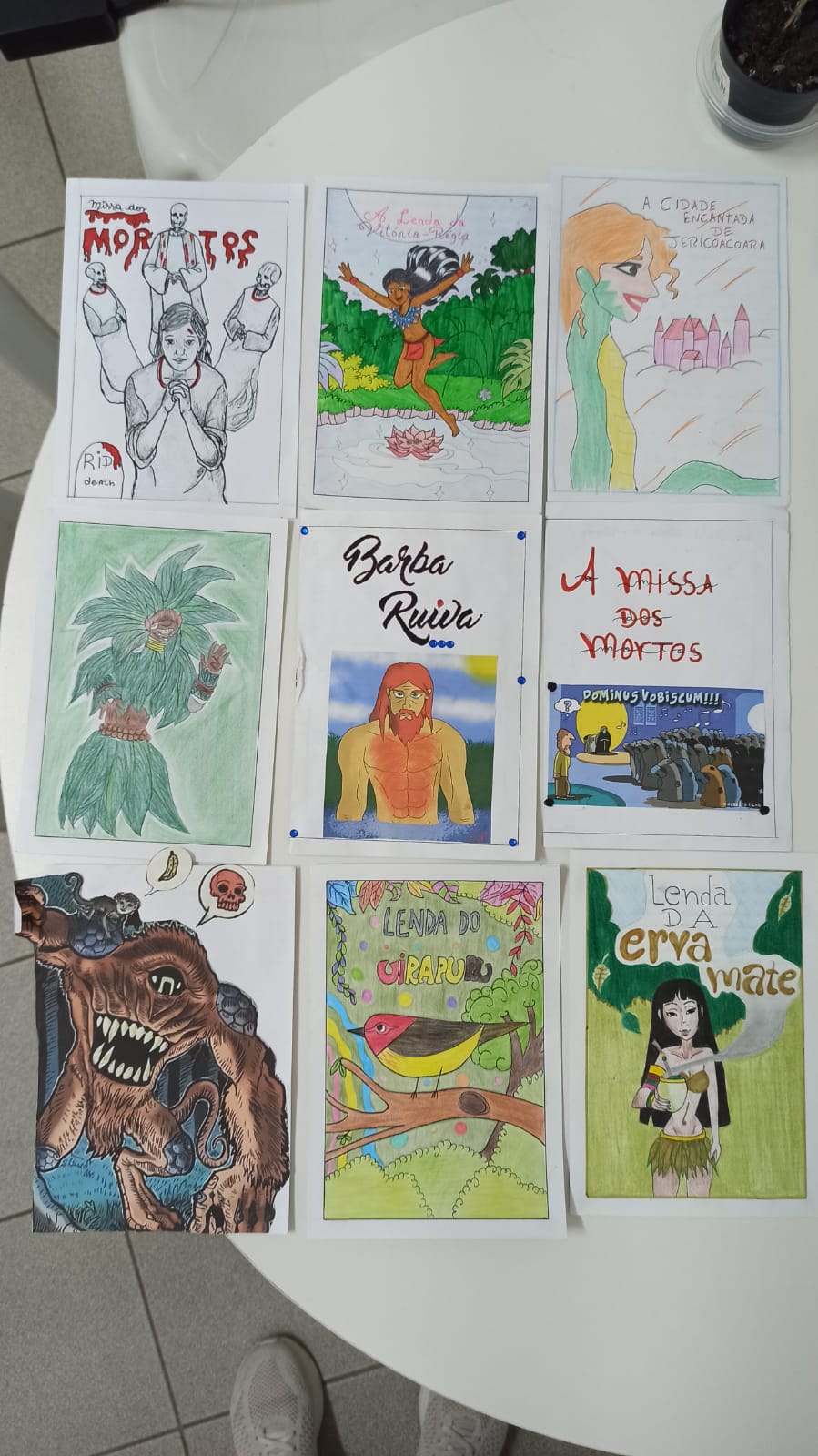 Evidências:
Lendas do Folclore 
Brasileiro
libras
APRESENTAÇÃO DA ESCOLA:
Vídeo de apresentação da escola:
https://youtu.be/PBzZ8Wu_YsI
libras
REFERÊNCIAS BIBLIOGRÁFICAS:
SÃO PAULO (Estado). Secretaria da Educação. Currículo Paulista, 2019. Disponível em: 
https://efape.educacao.sp.gov.br/curriculopaulista/wp-content/uploads/2019/09/curriculo-paulista-26-07.pdf. 
Acesso em: 08 nov. 2022.

IEMANJÁ YEMOJÁ: A criação das ondas. YouTube, 07 de fevereiro de 2007. Disponível em: <https://www.youtube.com/watch?v=xi-F4x4fMYw&t=496s>. Acesso em: 07 de novembro de 2022.

TOTVS. Metodologias ativas de aprendizagem: o que são e 13 tipos. 16 de maio de 2022. Disponível em: <https://www.totvs.com/blog/instituicao-de-ensino/metodologias-ativas-de-aprendizagem/>. Acesso em: 08 de novembro de 2022.
libras
SÃO PAULO (Estado). Secretaria da Educação. Currículo em Ação, 2022. Caderno do Aluno, Matemática, Ciências da Natureza e Ciências Humanas, 9º ano, vol. 1. Disponível em: https://efape.educacao.sp.gov.br/curriculopaulista/wp-content/uploads/2022/01/00_49734017_SPFE-9-ano-EF-MIOLO-1.pdf. Acesso em: 08 nov. 2022.